true friendship
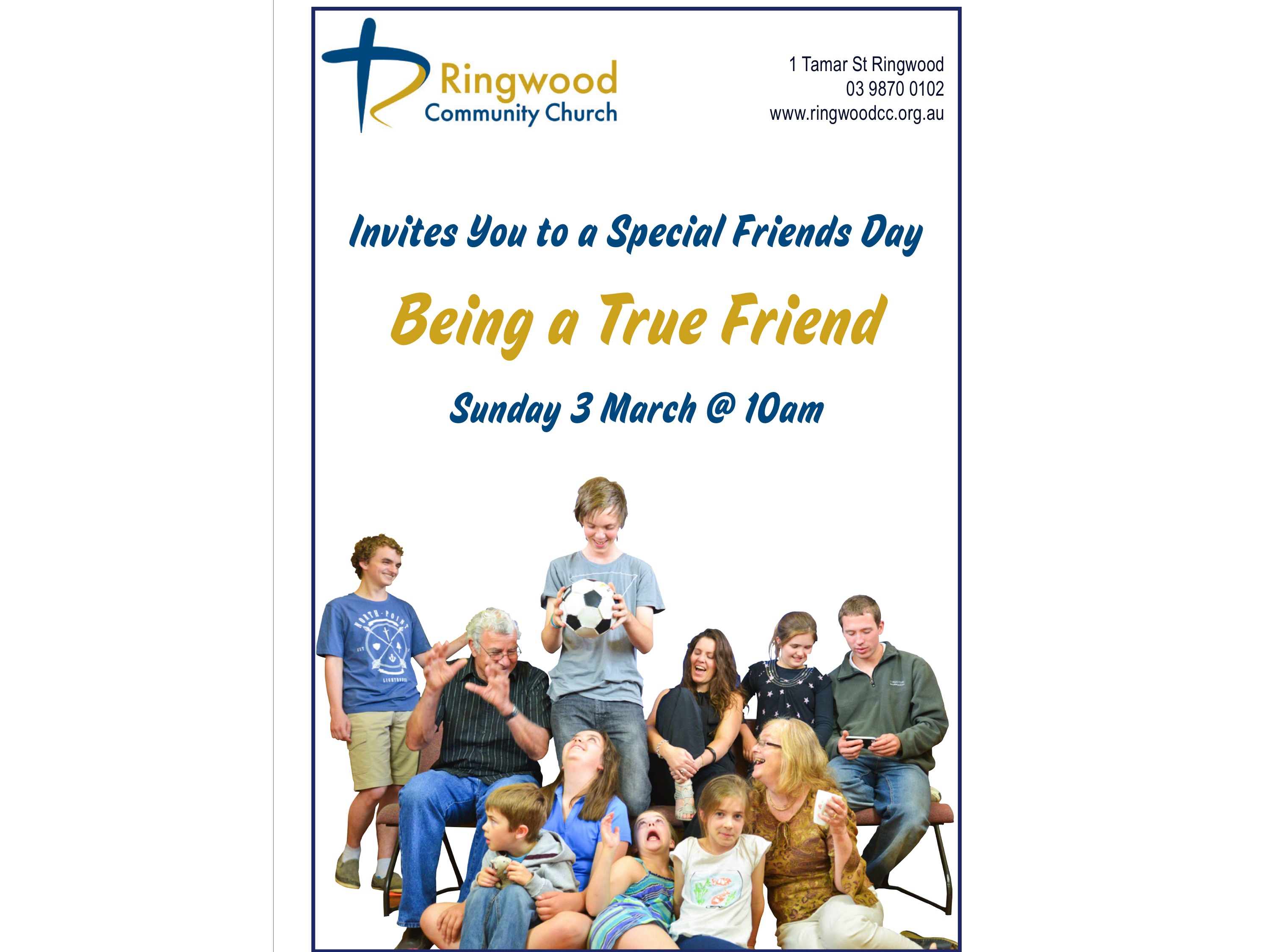 friendship has multiple contexts and expressions
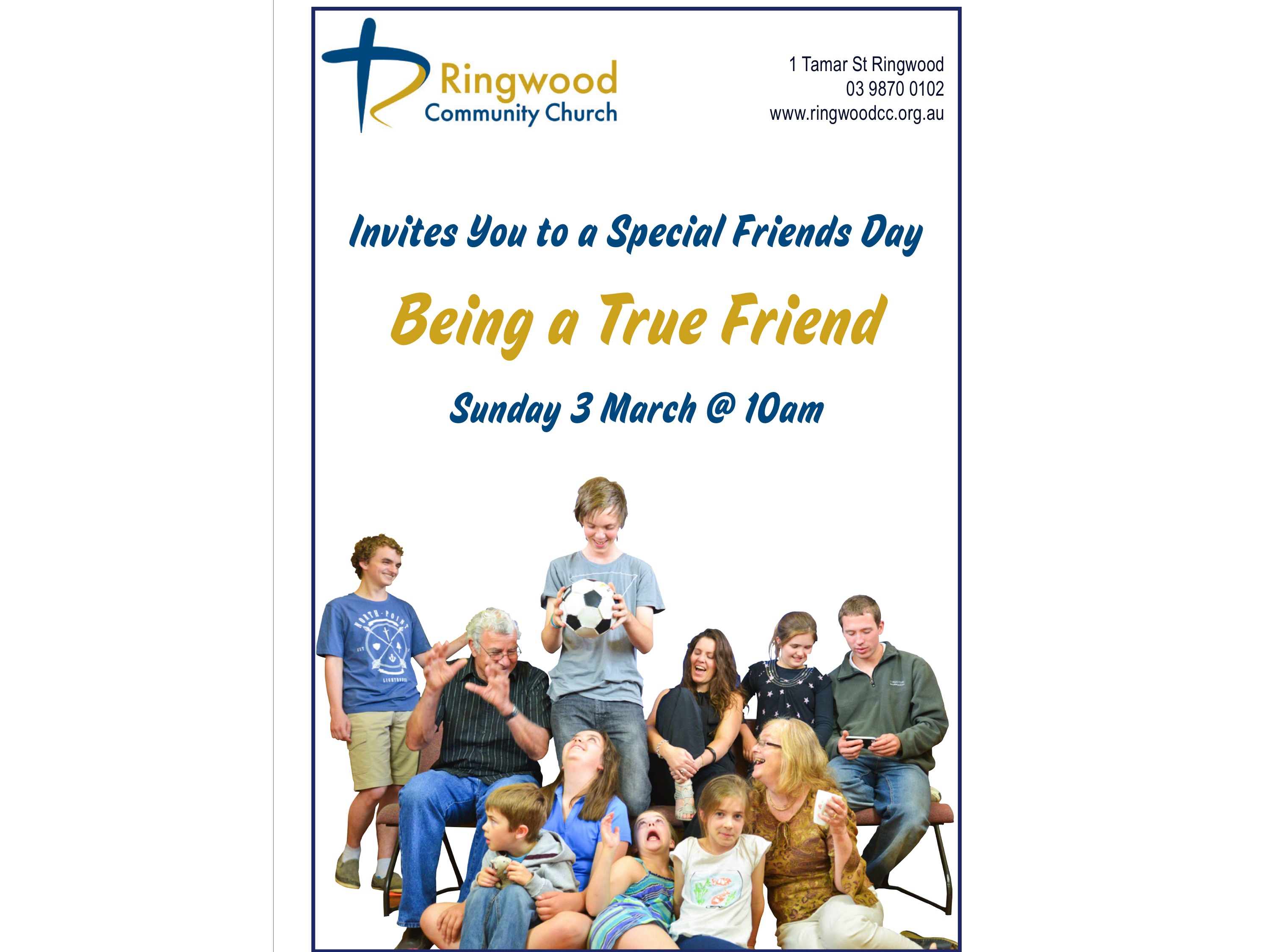 what we look for in a true friend helps us understand what it takes to be a true friend
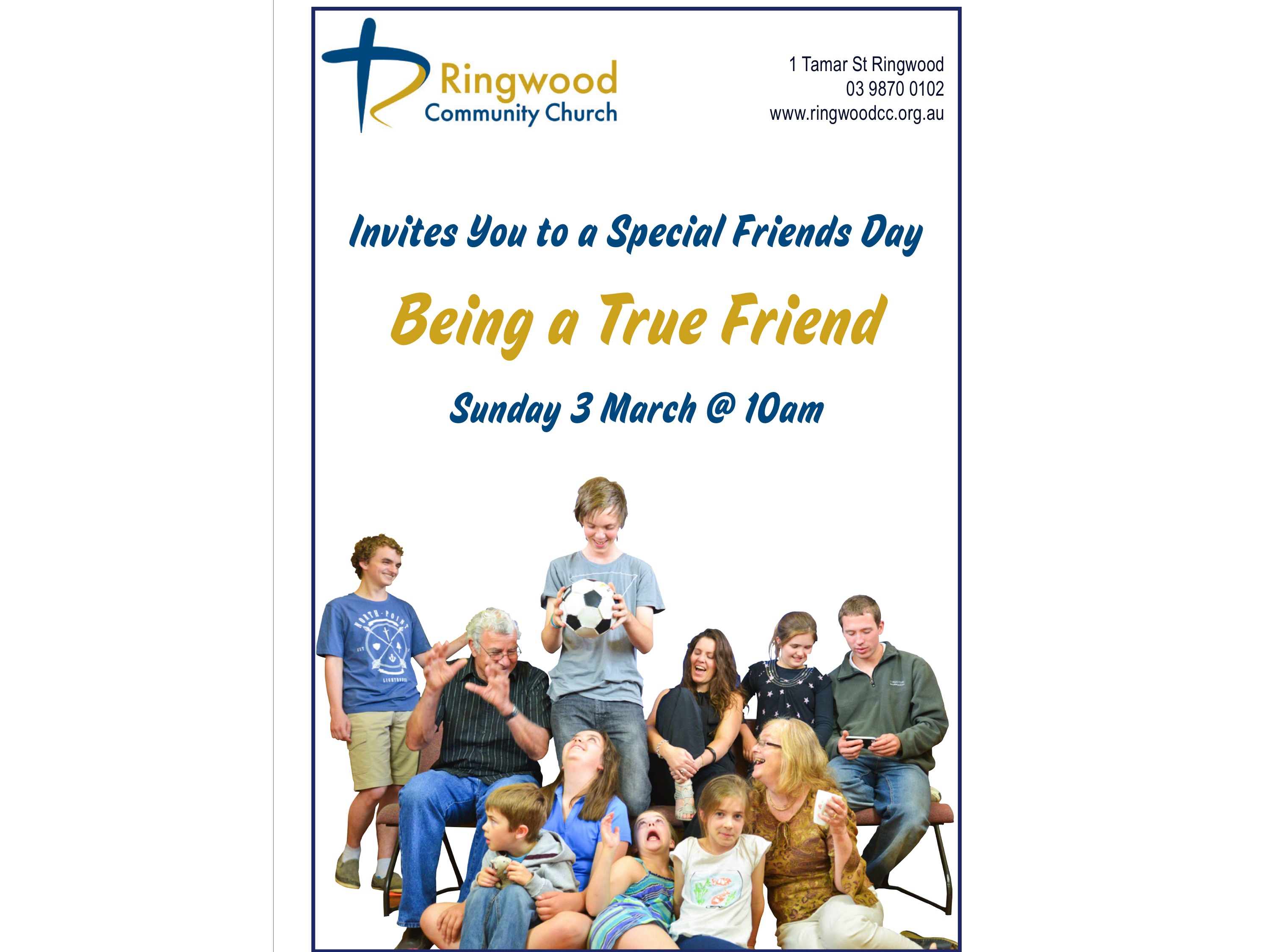 a true friend
ACCEPTS
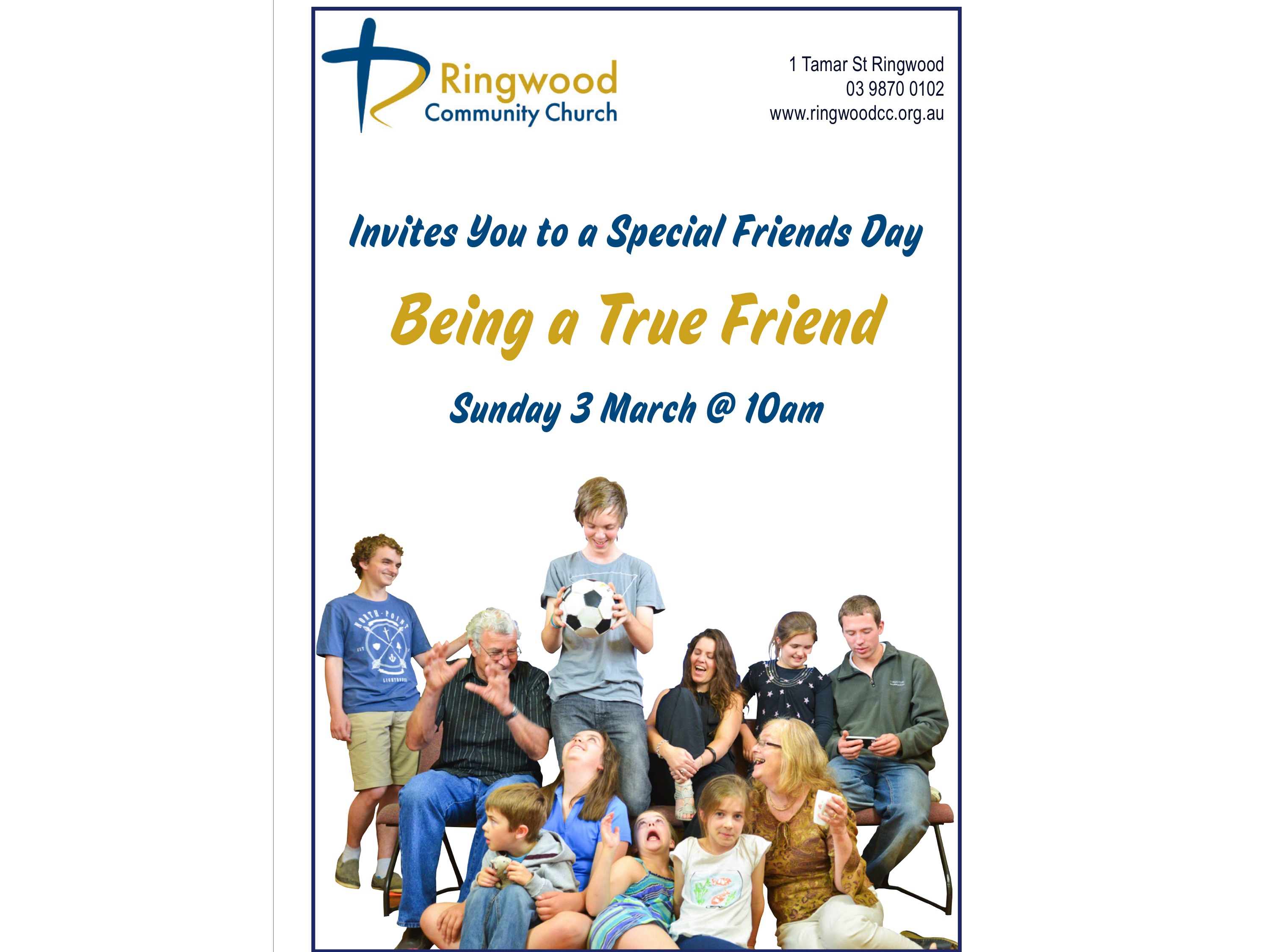 ‘A friend is one who knows you and                              loves you just the same’                                                    Elbert Hubbard
a true friend
BELIEVES
accepts
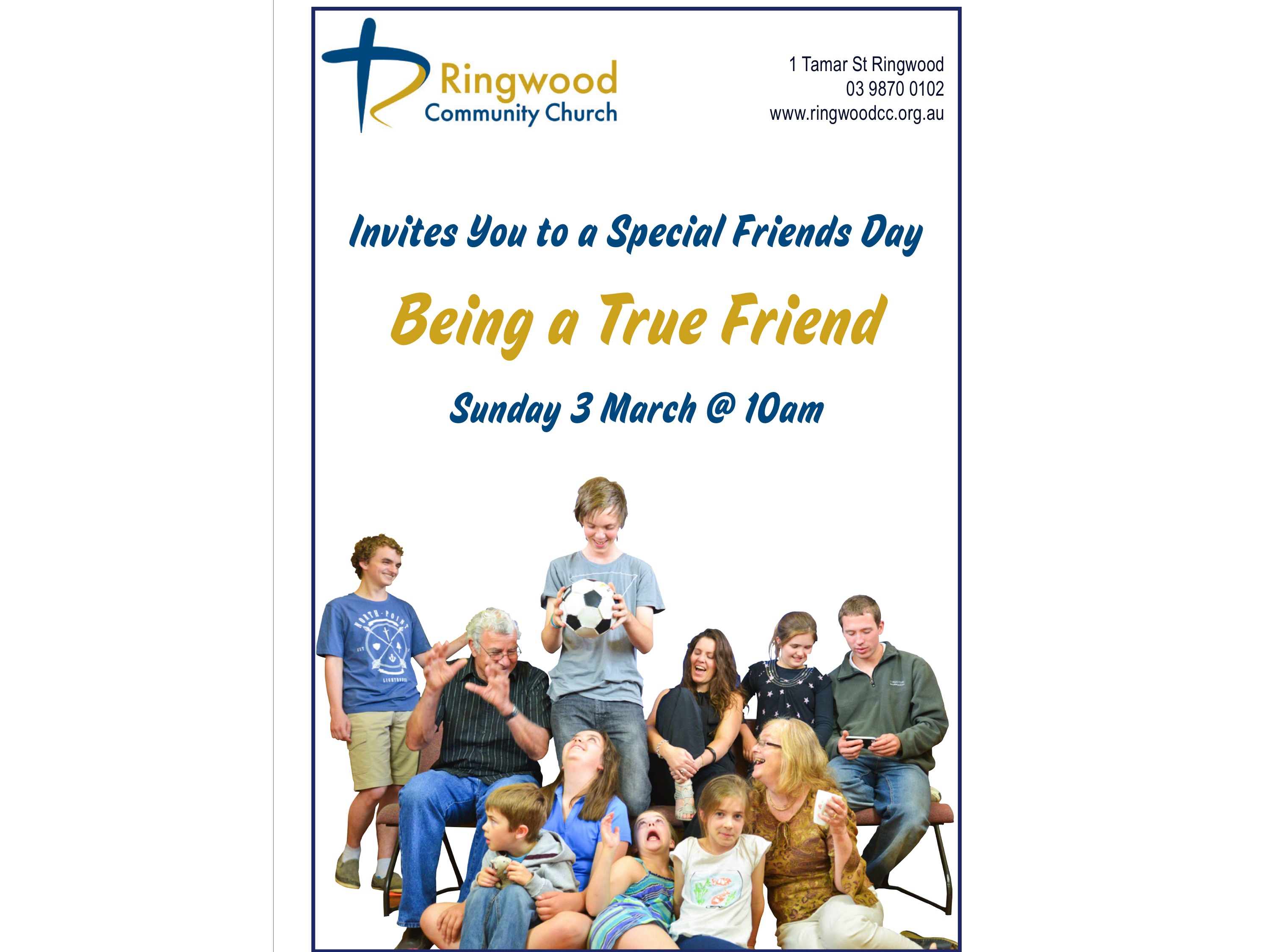 ‘My best friend is the one who                                   brings out the best in me’                                                    Henry Ford
a true friend
CARES
accepts
believes
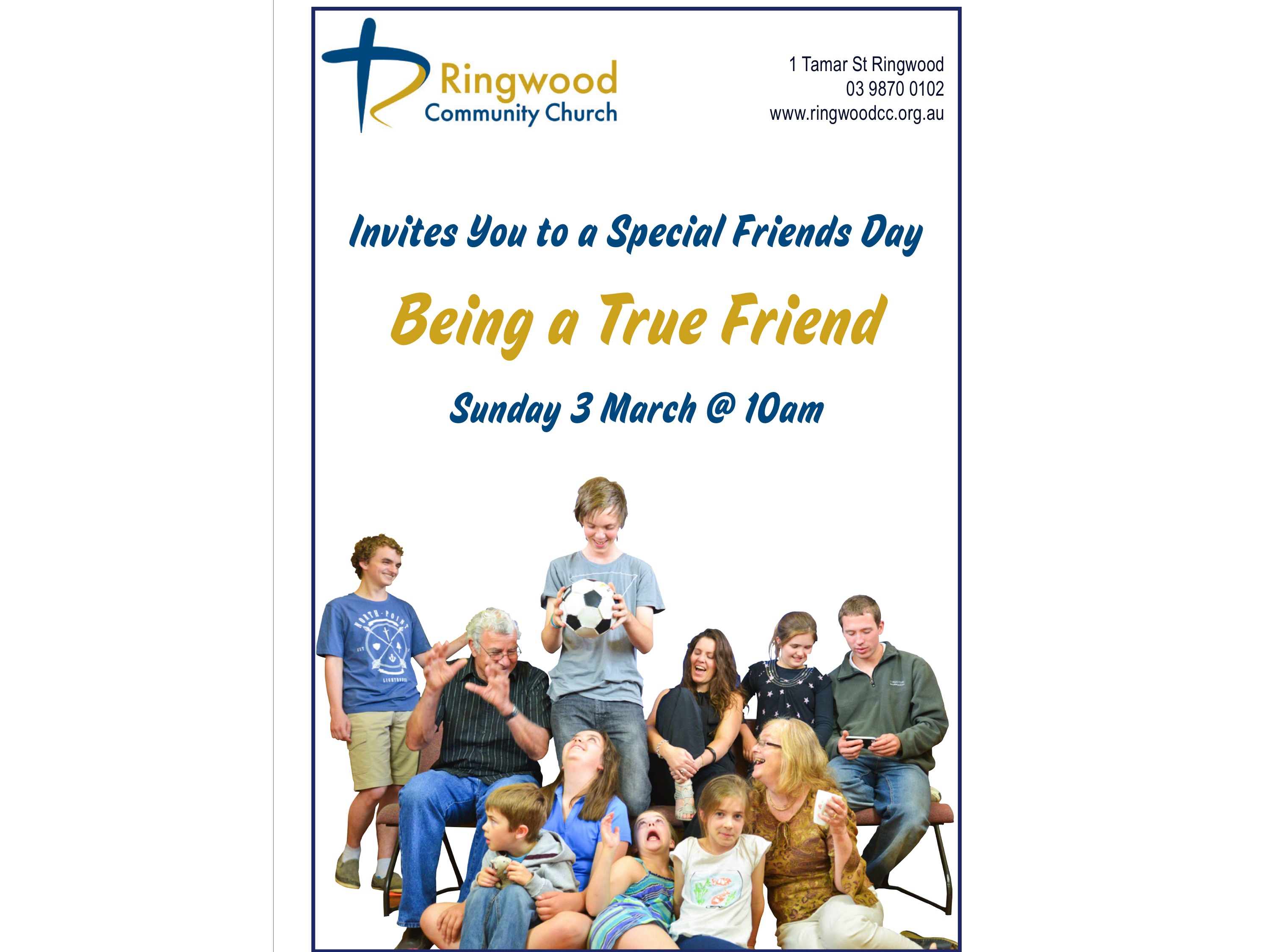 ‘Lots of people want to ride with you in the limo, but what you want is someone who will take the bus               with you when the limo breaks down’                                                    Oprah Winfrey
a true friend
DARES TO CONFRONT
accepts
believes
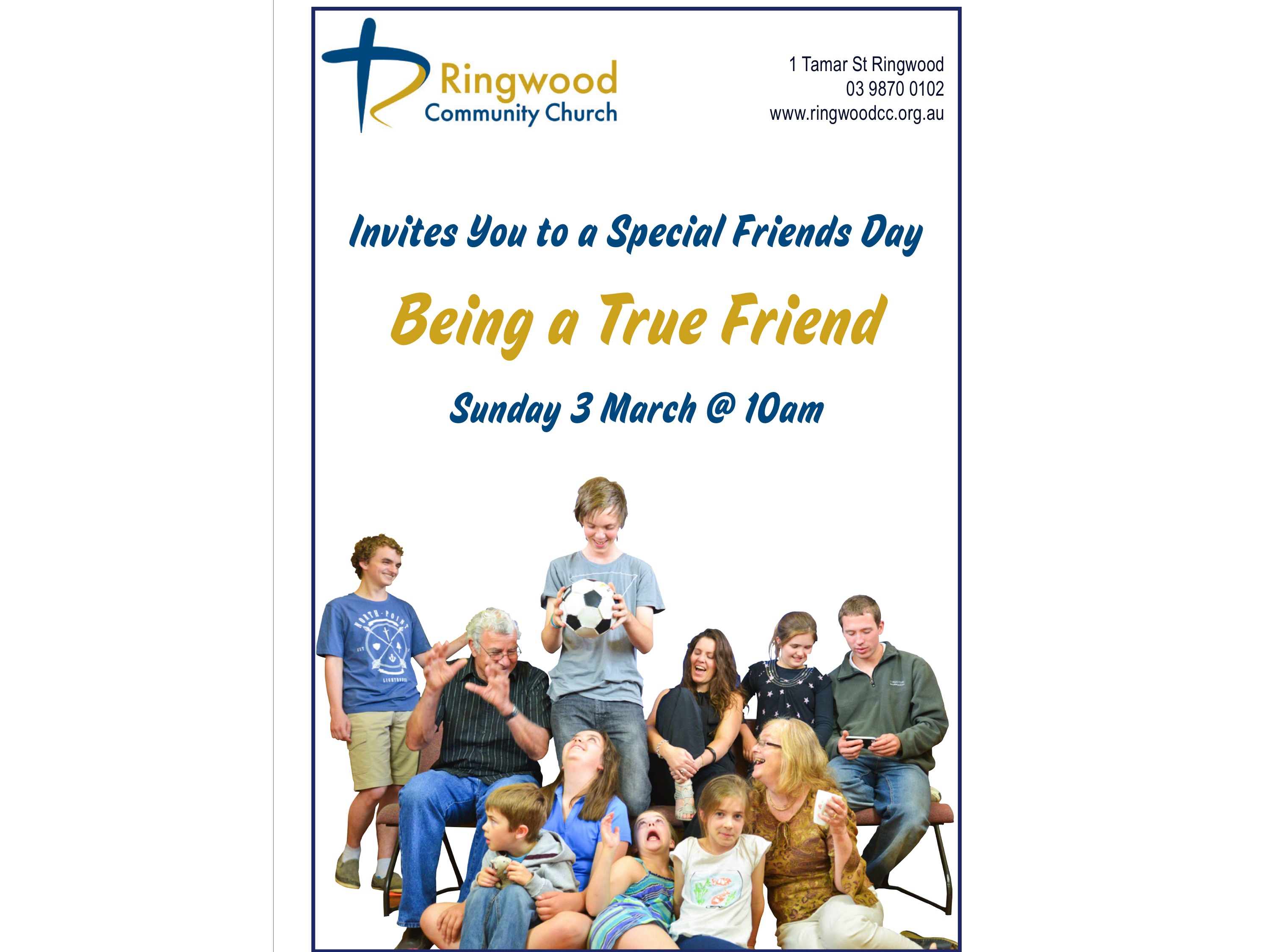 cares
‘True friends stab you in the front’                                                    Oscar Wilde
a true friend
ENDURES
accepts
believes
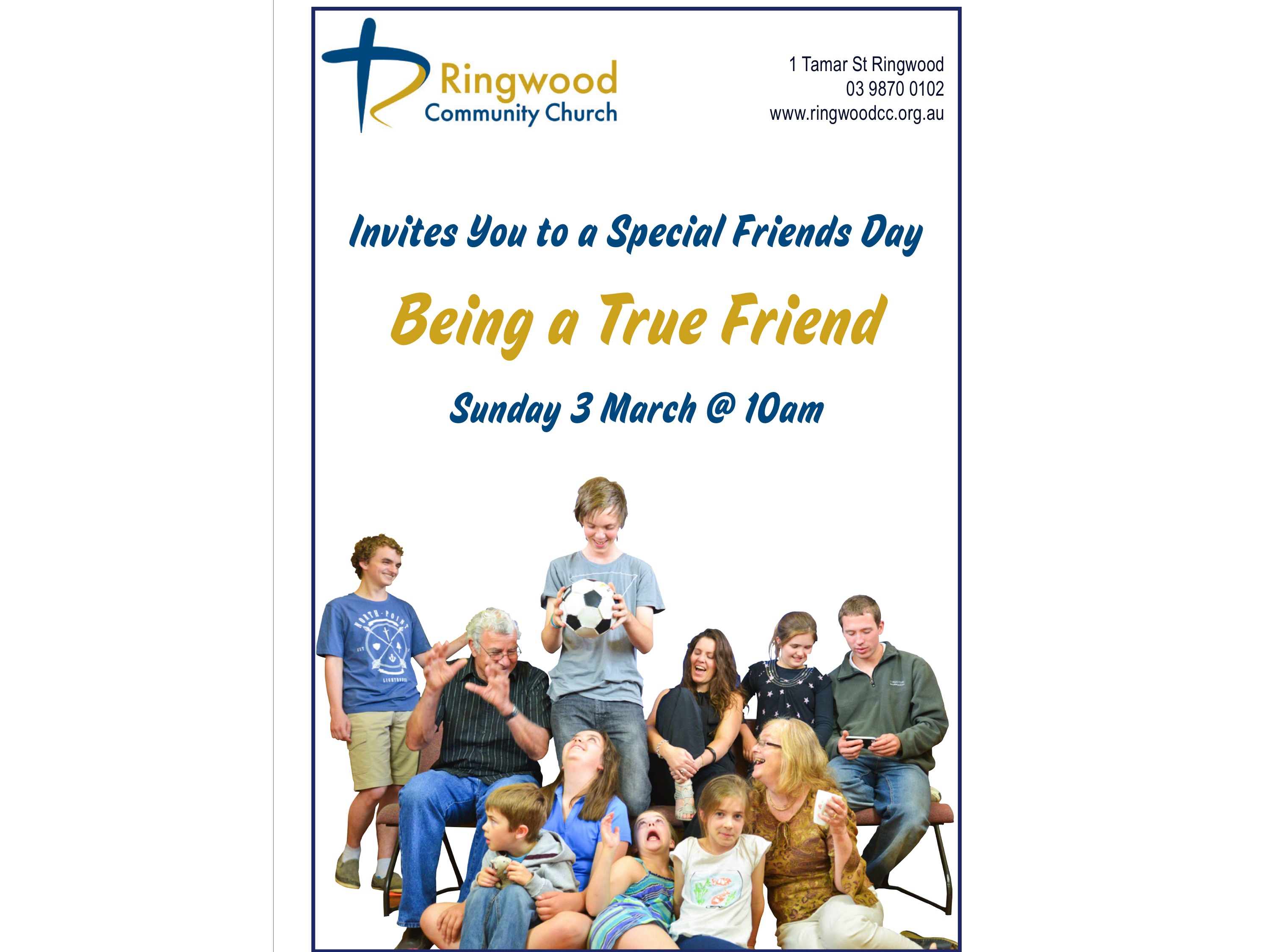 cares
dares
‘A true friend is someone who is there for                   you when he’d rather be anywhere else’                                                    Len Wein
a true friend
FORGIVES
accepts
believes
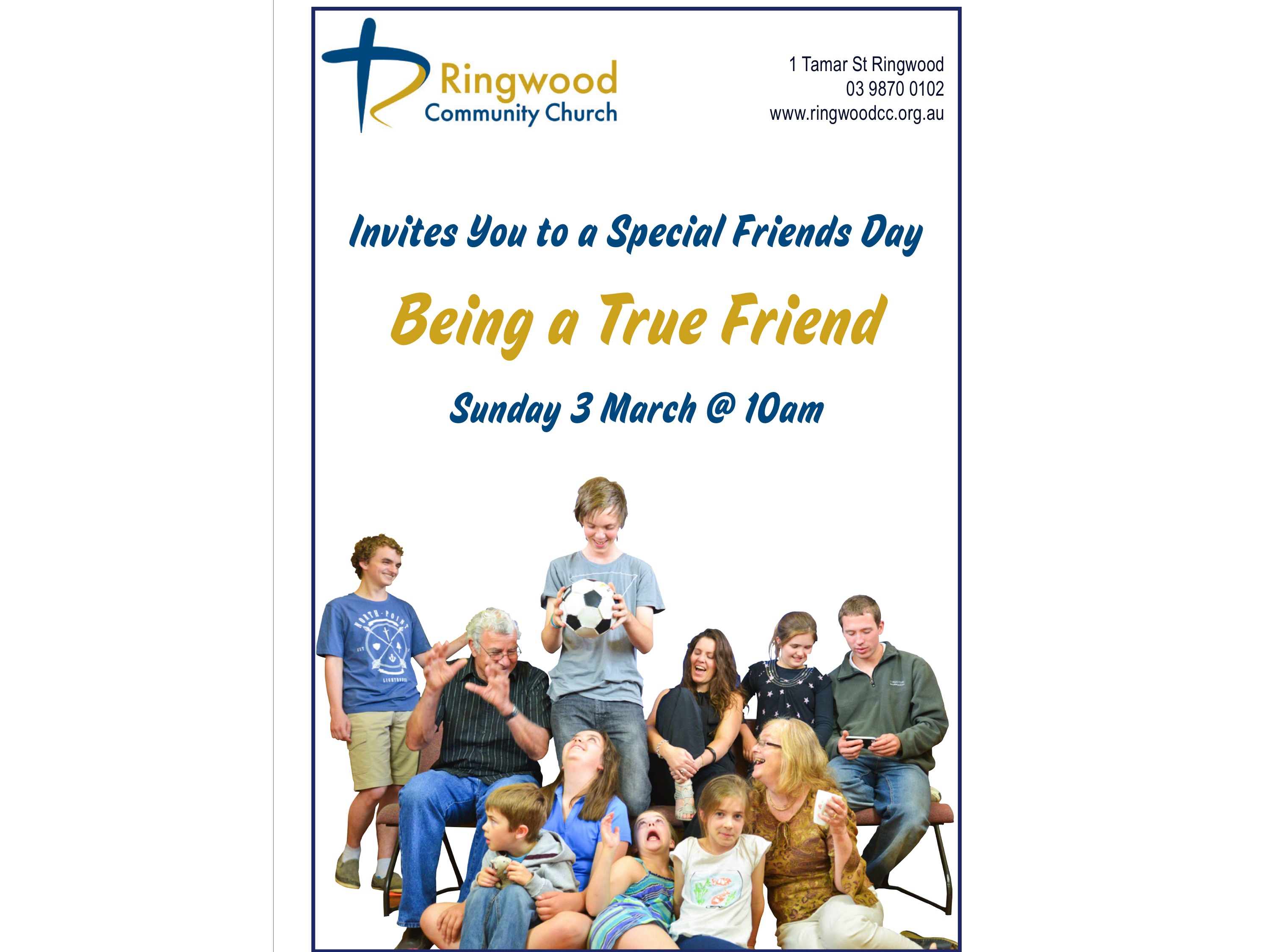 cares
dares
endures
‘A quarrel between friends, when made up,             adds a new tie to friendship’                                                    Saint Francis de Sale
a true friend
be one – find one
accepts
believes
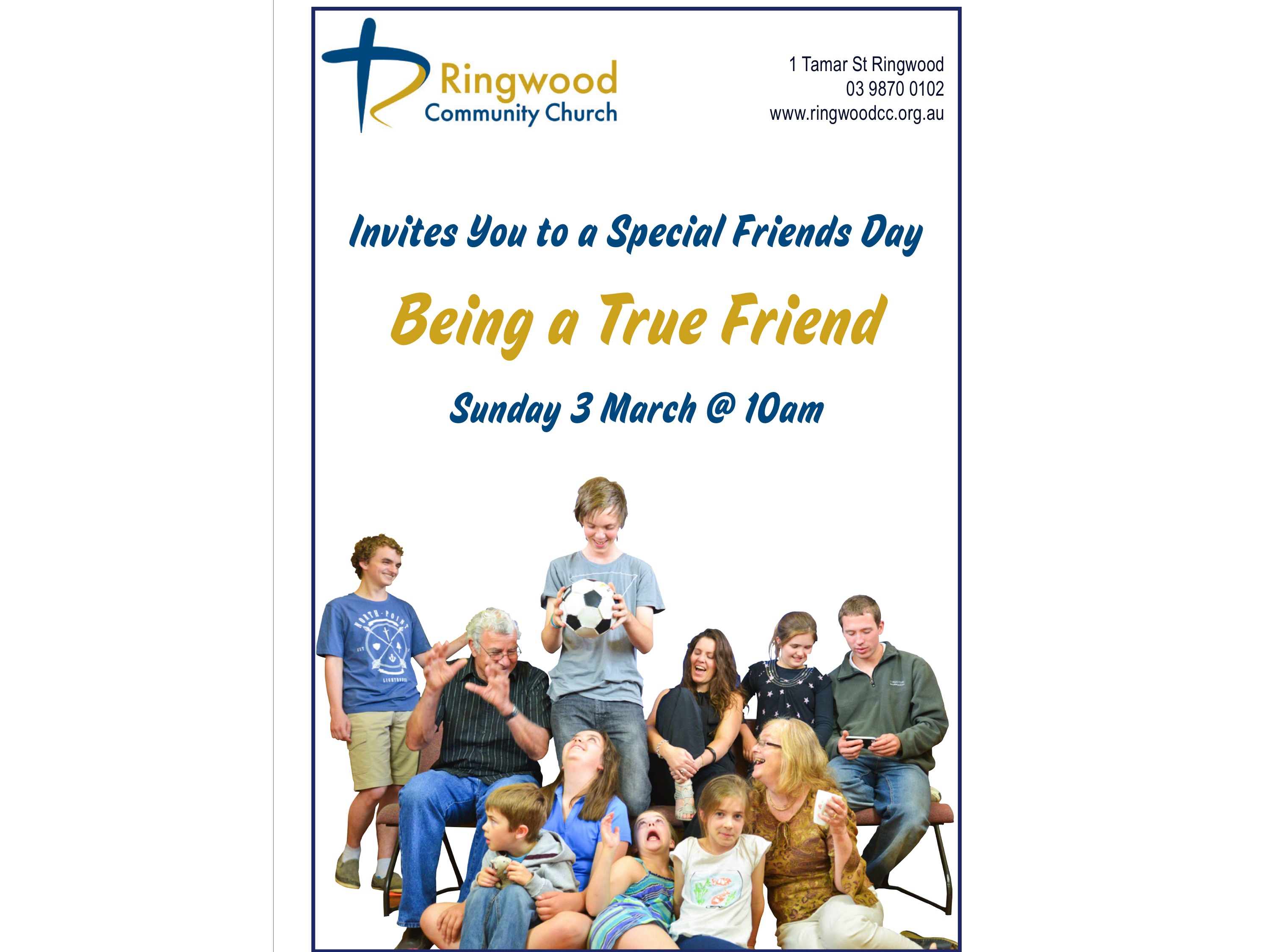 cares
dares
endures
forgives
‘There is nothing on this earth more                                  to be prized than true friendship’                                                    Thomas Aquinas
a true friend
accepts
Jesus came to be a                                   true friend to people
believes
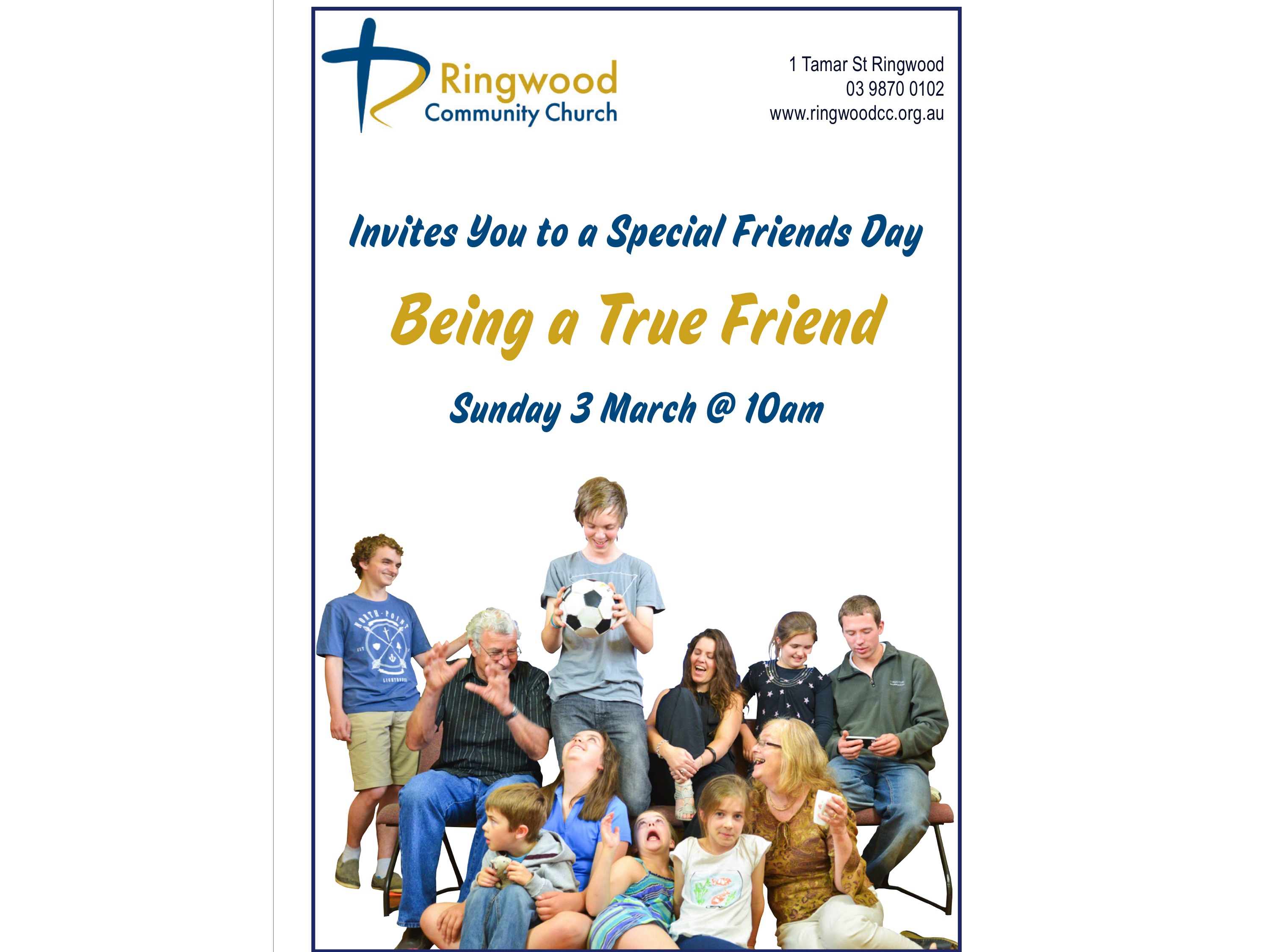 cares
dares
endures
forgives
‘friend of sinners’                                                    
Lukes Gospel
a true friend
accepts
Jesus showed people that they         could be friends with God
believes
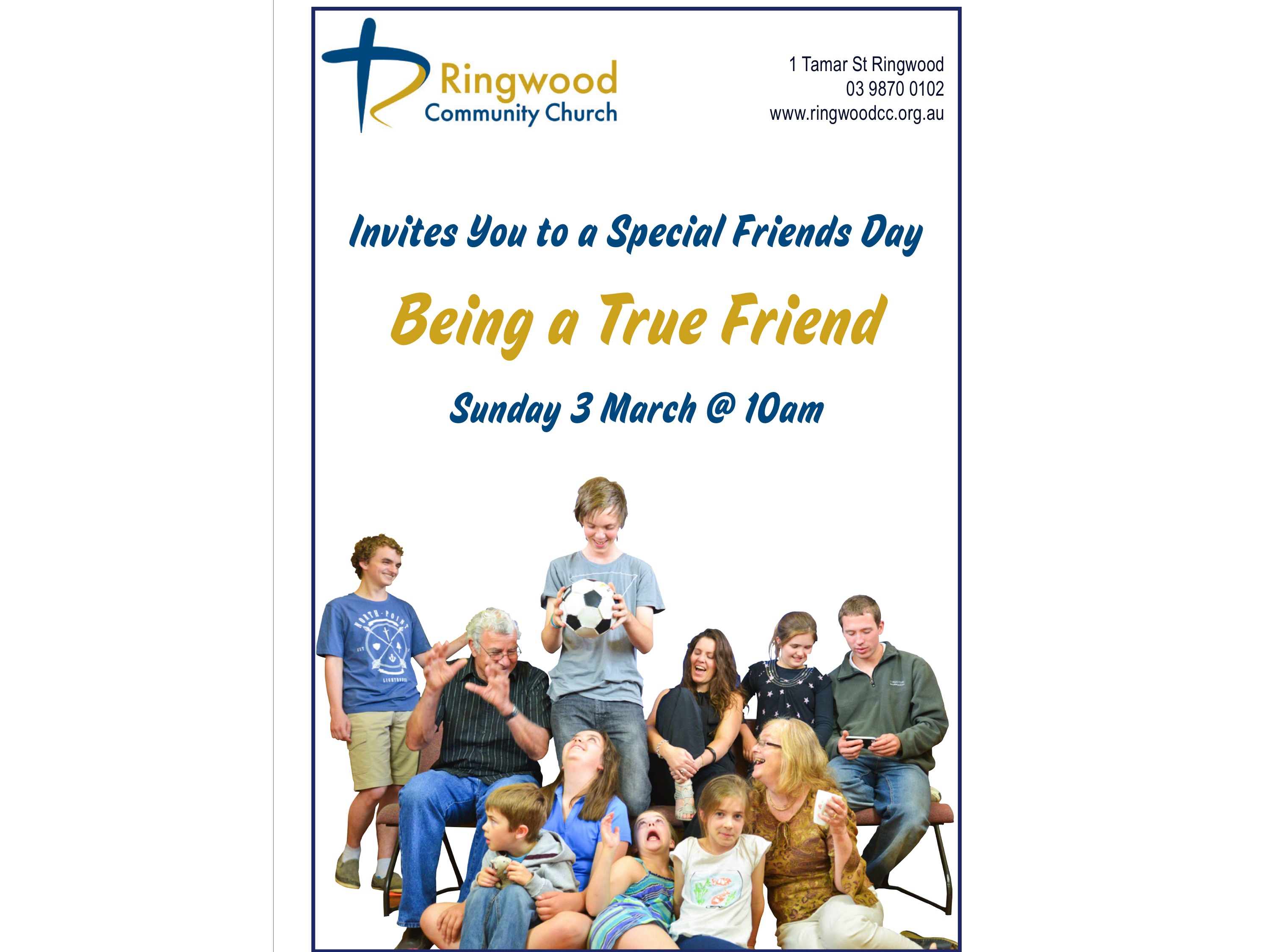 cares
dares
endures
forgives
‘whoever has seen me has seen the father’                                                    
Jesus Christ
a true friend
accepts
Jesus ultimate act of friendship        was to sacrifice himself
believes
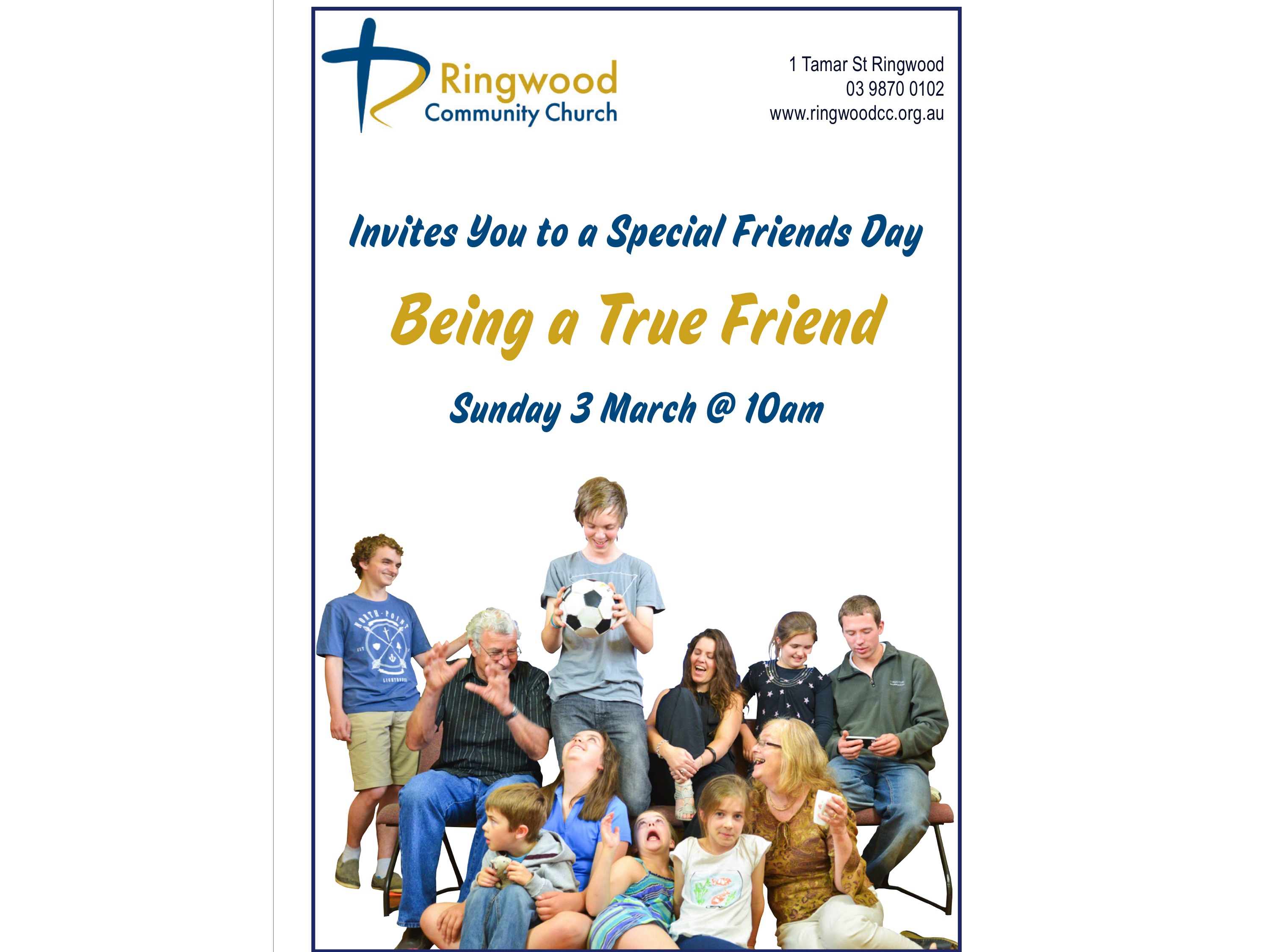 cares
dares
endures
forgives
‘Greater love has no one than this: to                             lay down one’s life for one’s friends’                                                    
Jesus Christ
a true friend
accepts
Jesus ultimate act of friendship        was to sacrifice himself
believes
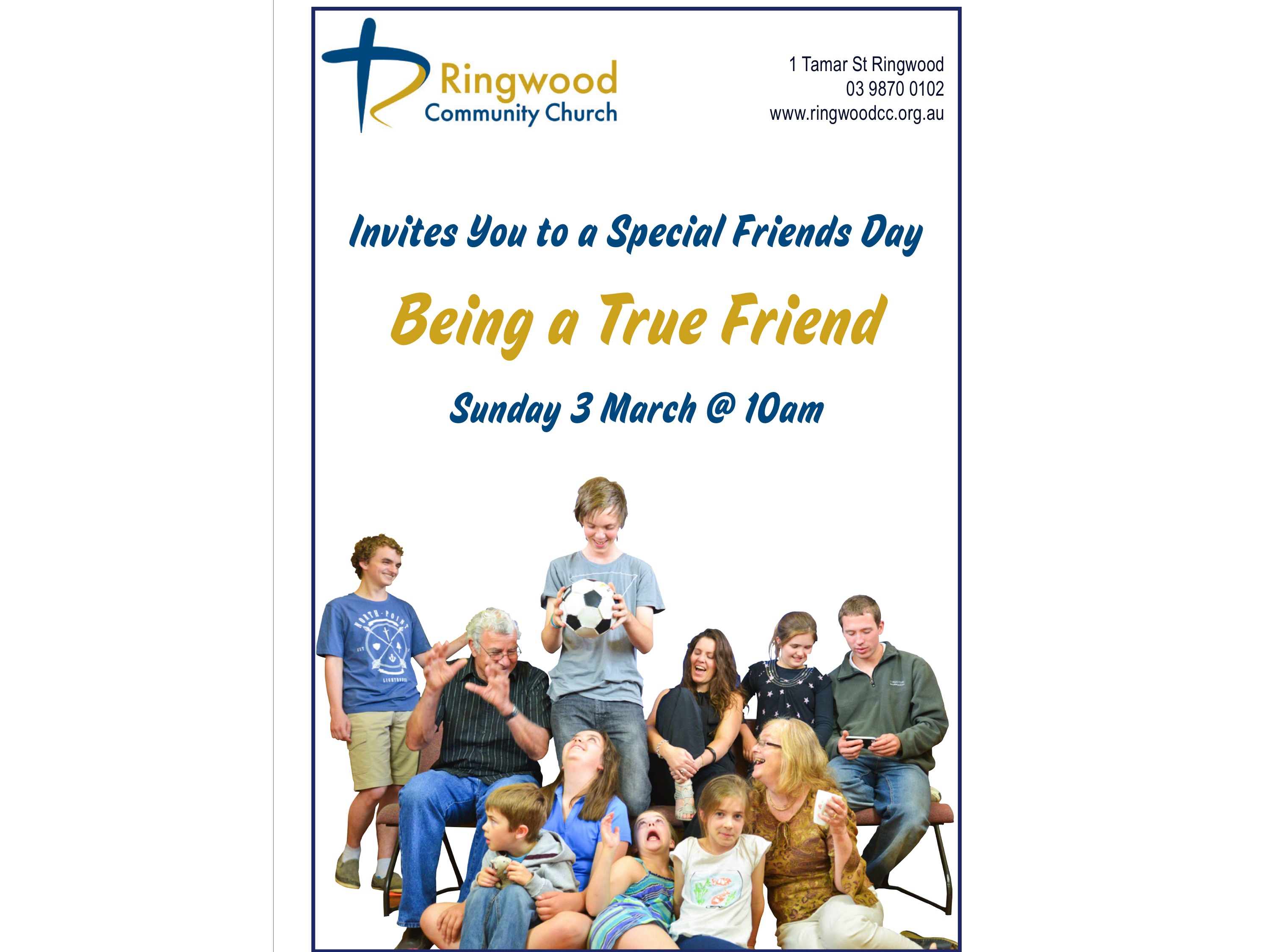 cares
dares
endures
forgives
‘Greater love has no one than this: to                             lay down one’s life for one’s friends’                                                    
Jesus Christ
a true friend
God’s friendship through Jesus                  is not fickle
accepts
believes
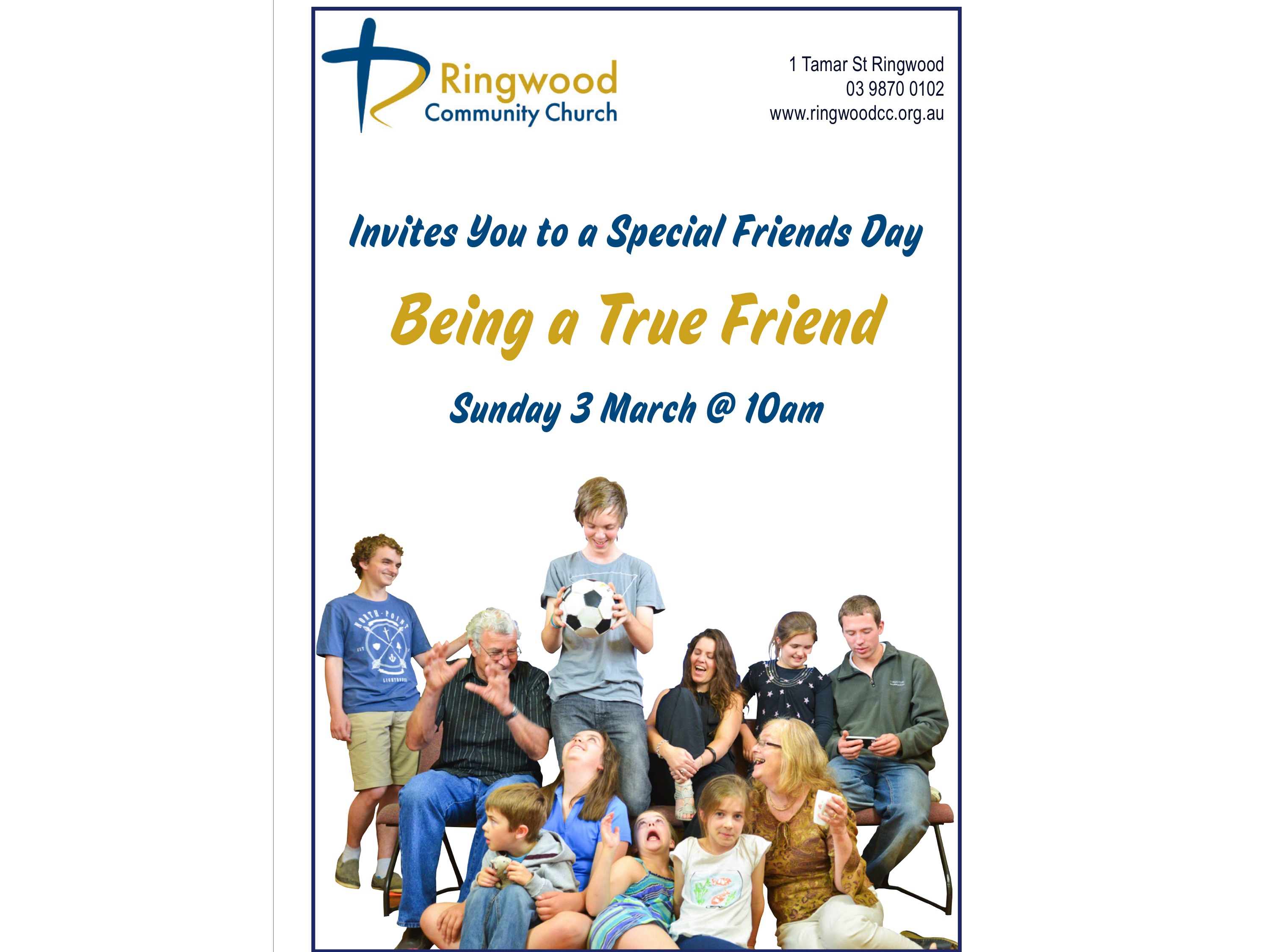 cares
dares
endures
forgives
‘Never will I leave you, never will I forsake you’                                                    
Hebrews 13:15
true friendship
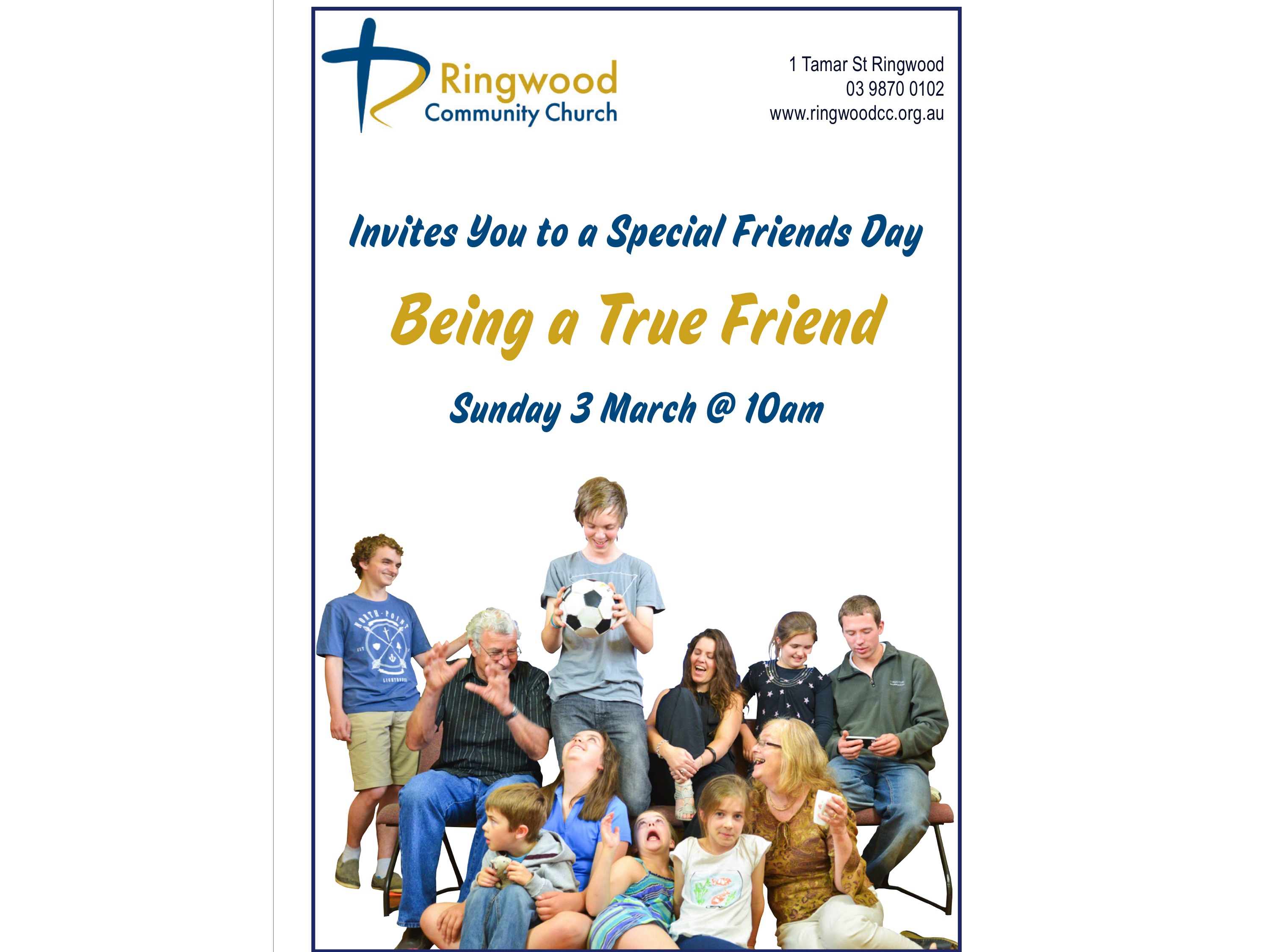 We can be a true friend to people                                                    
We can have true friends                                                 There is only ONE who will never let his friends down